Consumer Expenditures: Share by Age Group
Scan or click to access more life stage insights
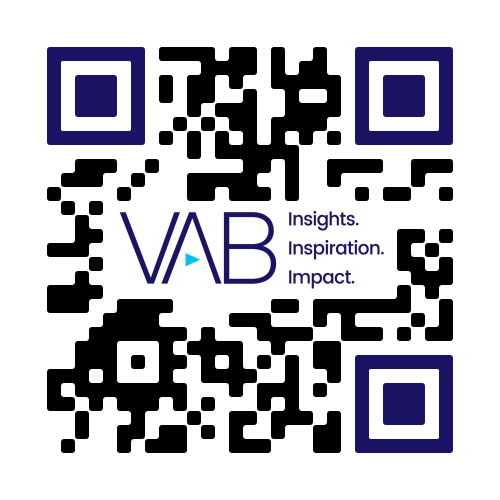 Adults 65+ are active spenders, accounting for 21% of annual total U.S. expenditures, which translates to $2.2 trillion
% Share of Annual Aggregate Expenditures By Demo
A55+ account for 41% of annual U.S. expenditures
Source: VAB analysis of U.S. Bureau of Labor Statistics’ 2023 Consumer Expenditure Survey, reported as of September 2024. *U.S. Census Bureau, Current Population Survey, Annual Social and Economic Supplement, 2023.
Click here to download the full 2-part series on  A65+, ‘A Silver Lining’
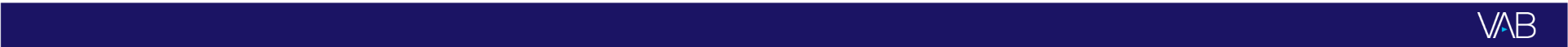 theVAB.com/insights